Специальность 1-27 01 01 «Экономика и организация производства (по направлениям)»

Направление специальности 1-27 01 01-21 «Экономика и организация производства (общественное питание)»

Квалификация:  инженер-экономист

Форма получения образования: дневная (4 года), 
заочная сокращенная  (4 года).
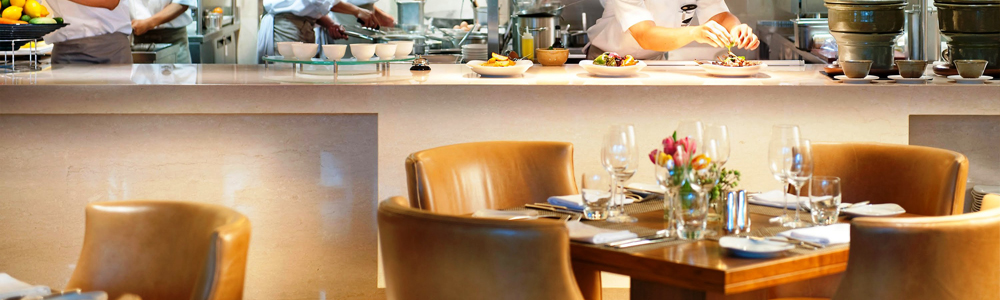 Сфера профессиональной деятельности: 

При подготовке будущих специалистов делается упор на формирование профессиональных знаний и навыков 
инженера как организатора производства, организатора труда, способного обеспечивать административно-хозяйственную деятельность ресторана в целом и отдельных его подразделений, проектировать и внедрять новации. 
экономиста – как бизнес-аналитика, способного анализировать экономические результаты деятельности, планировать их (бизнес-планирование), способного создавать маркетинговый имидж своего ресторана, продвигать его услуги и завоевывать своих клиентов.
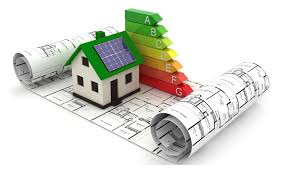 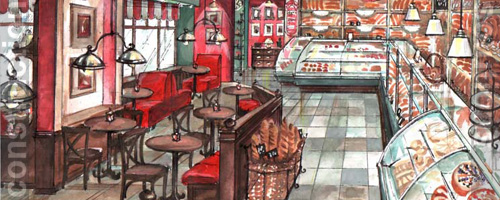 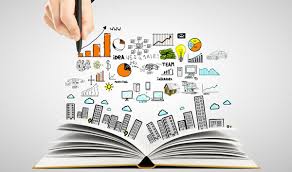 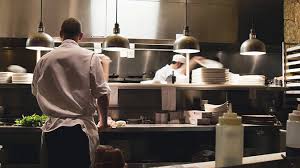 Должности, которые занимают выпускники: 

Руководитель, заместитель руководителя организации (объекта) общественного питания, 
менеджер по производству; 
менеджер по обслуживанию или администратор; менеджер ресторана быстрого обслуживания.

Выпускники могут работать  так же на должностях специалистов в торговле, общественном питании и пищевой промышленности:
- по организации производства, организации труда и планирования;
- по торгово-экономическим вопросам;
- бухгалтерскому учету;
- по инвестиционному проектированию;
- по закупкам, снабжению;
- по рекламе, сервису, торговле;
- по управлению качеством.
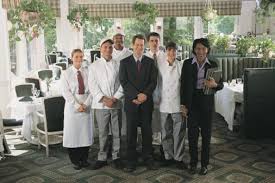 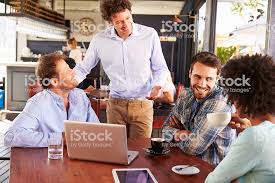 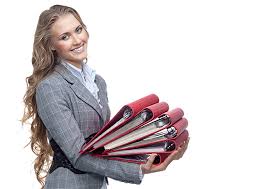 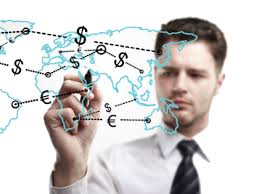